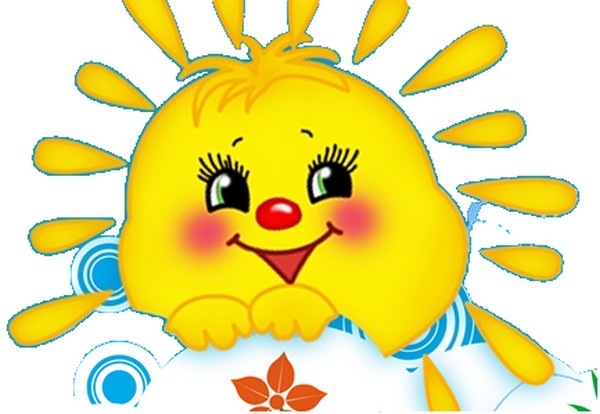 МБОУ  КРИВОПОРОЖСКАЯ   СОШВоспитатель: Нилова Л.В
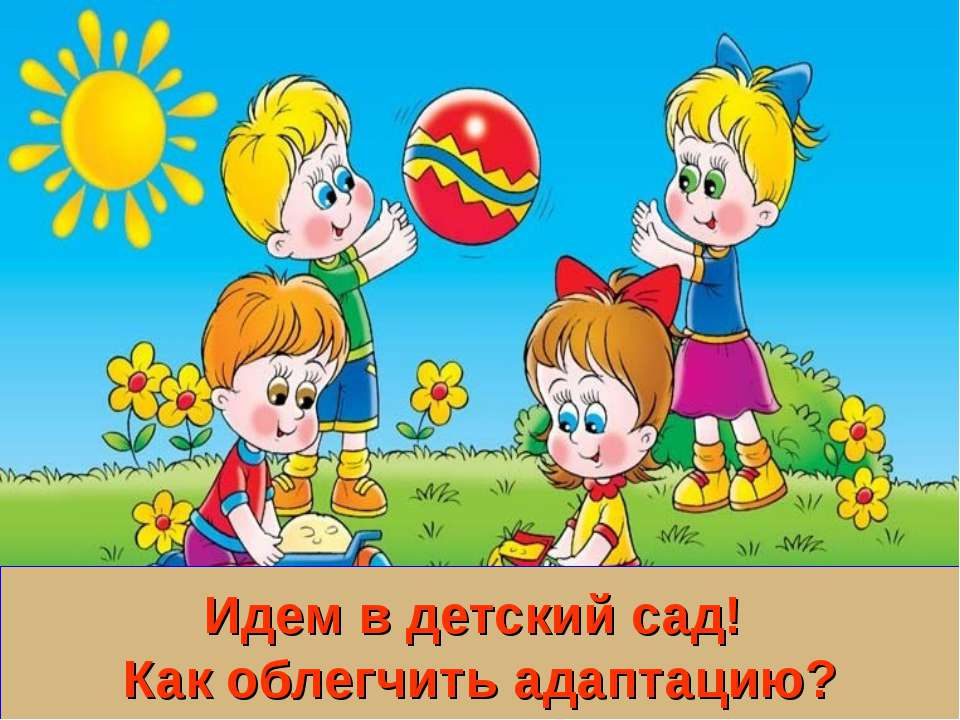 Родительское 
   собрание
«Адаптация детей раннего возраста к условиям ДОУ»
Адаптация – процесс вхождения человека в новую для него среду и приспособление к ее условиям, который происходит на разных уровнях: физиологическом, психологическом.
УРОВНИ АДАПТАЦИИ
ФИЗИОЛОГИЧЕСКИЙ
ПСИХОЛОГИЧЕСКИЙ
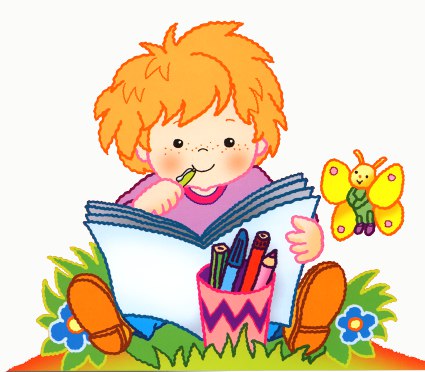 Адаптация является активным процессом приводящим к:
     позитивным результатам            (адаптированность)Критерии успешной адаптации:1.Внутренний комфорт (эмоциональная удовлетворенность)2. Внешняя адекватность поведения (способность легко и точно выполнять новые требования)
Негативным результатам
                 (стресс)
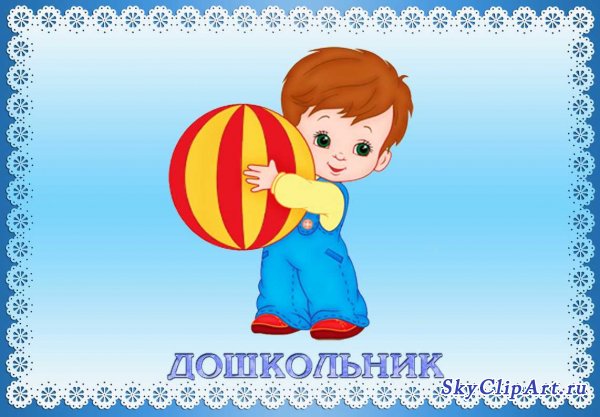 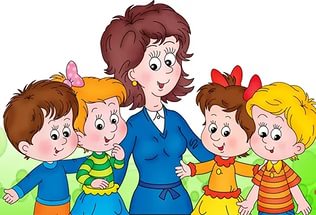 Факторы, от которых зависит течение адаптации:
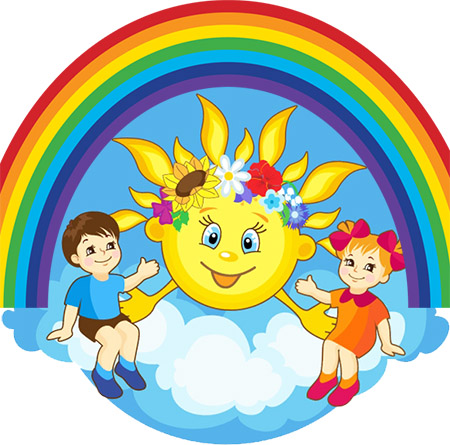 возраст ребенка
состояние здоровья
уровень развития
умение общаться со сверстниками
сформированность предметной и игровой деятельности
приближенность домашнего 
       режима к режиму ДОУ
Три фазы адаптационного процесса
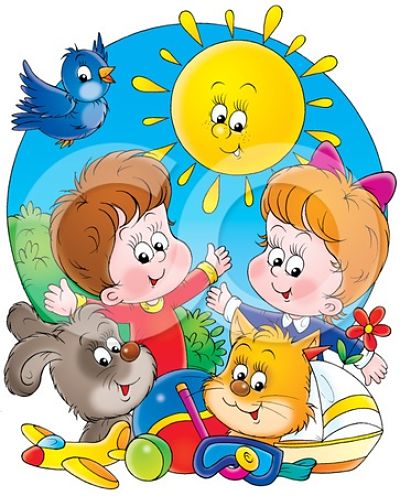 Степени тяжести адаптации
Легкая степень: 10 – 15 дней (до месяца) – сдвиги нормализуются в эти сроки.
Средняя степень: примерно 1 месяц, может быть заболевание 5 –7 дней, есть признаки психического стресса.
Тяжелая степень: 3 месяца – часто болеет, регрессия в развитии, может быть как физическое, так и психическое истощение организма (вялость, эмоциональные качели).
Очень тяжелая степень: около полугода и более. Встает вопрос – стоит ли ребенку оставаться в детском саду, возможно, что 
он – «несадовский» ребенок.
Советы        родителям
Частые ошибки родителей
Неготовность родителей к негативной реакции ребенка на дошкольное учреждение. Плаксивость – это нормальное состояние ребенка в период адаптации к ДОУ. 
Обвинение и наказание ребенка за слезы.        От Вас требуется только терпение и помощь.
Пребывание в состоянии обеспокоенности, тревожности. Прежде всего, вам нужно успокоиться. Это состояние передается детям.
Пониженное внимание к ребенку. Рекомендуется, как можно больше времени проводить с ребенком в этот период его жизни.
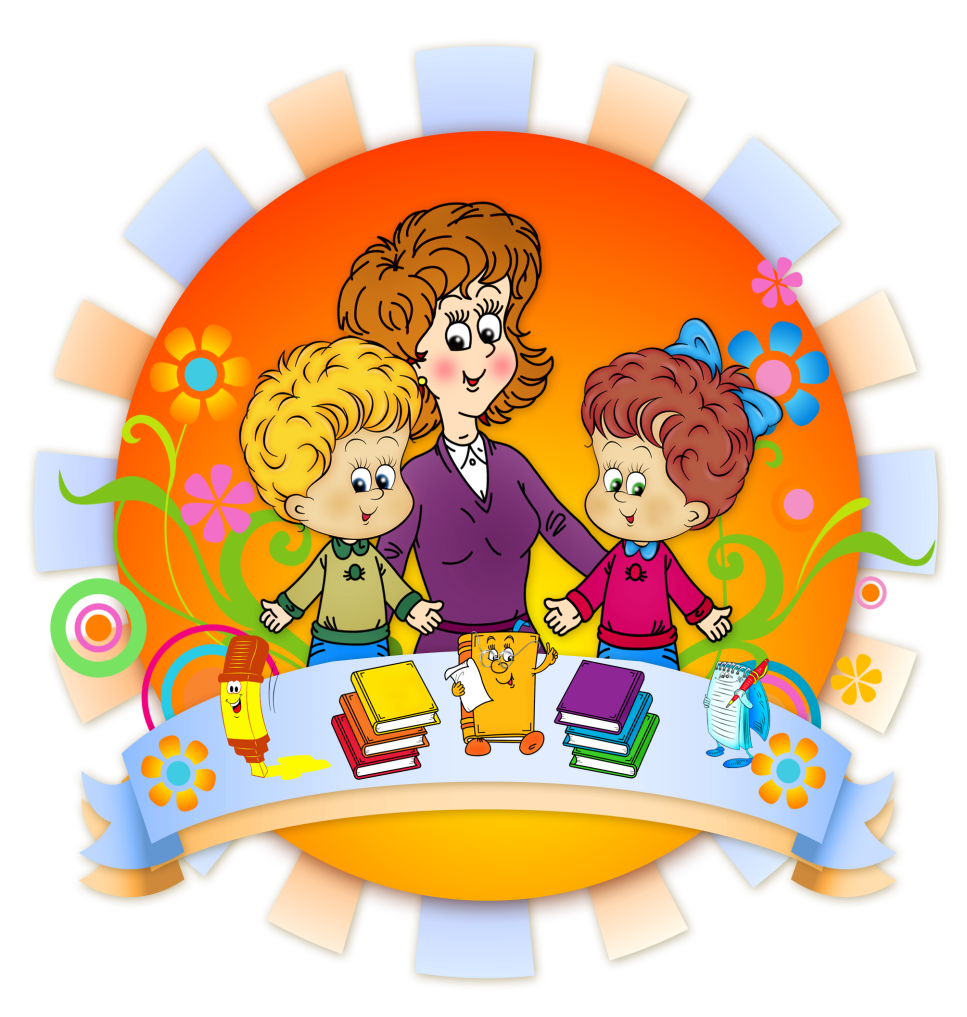 ПЕРВЫЕ ПРИЗНАКИ ТОГО, ЧТО РЕБЕНОК АДАПТИРОВАЛСЯ :
хороший аппетит; 
спокойный сон; 
охотное общение с другими детьми; 
адекватная реакция на
    любое предложение воспитателя; 
нормальное эмоциональное состояние.
Советы родителям
Помните всегда: 

От родителей во многом зависит эмоциональный настрой ребенка. 
Никогда не говорите фразы типа: «Вот будешь вести себя плохо, в садике тебя накажут».  
По утрам когда собираетесь в детский сад, старайтесь создавать спокойную, жизнерадостную атмосферу, с позитивным настроем обсуждайте предстоящий день. 

Тогда он точно будет удачным
 и для вас и для ребенка!
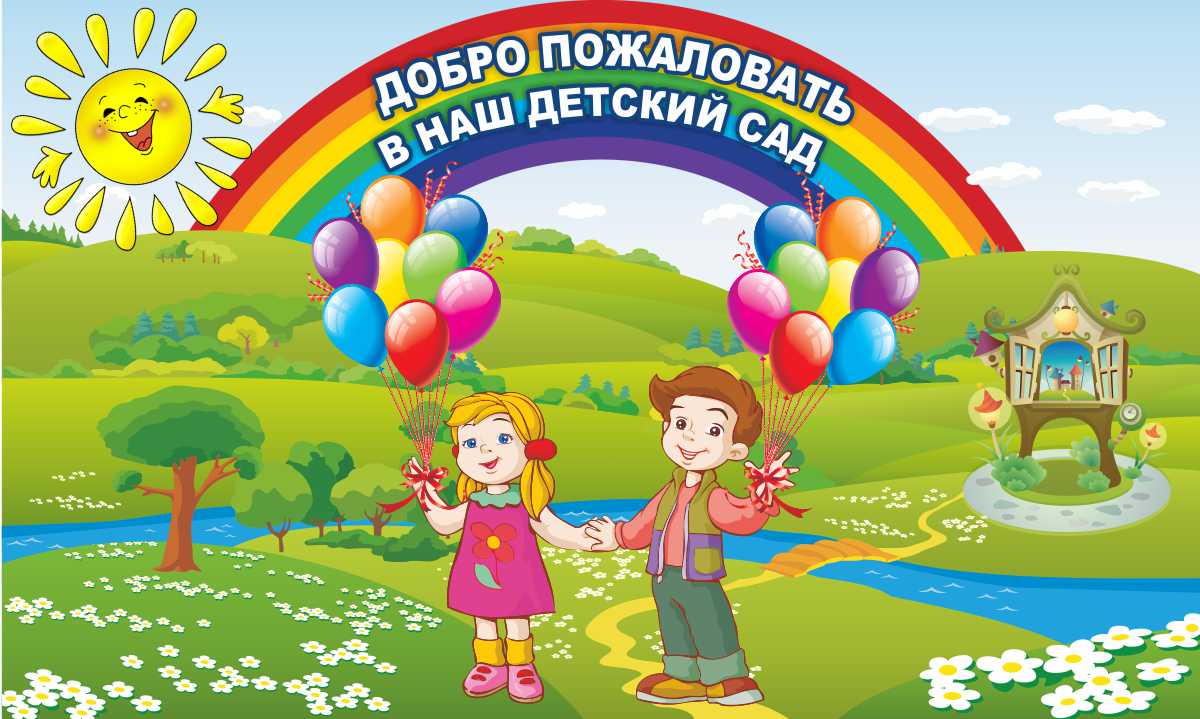 Спасибо за внимание!!!